Please Put phones and devices in a pocket in your backpack.  Thank you
EQ: What does the graph of a rational function look like if the function reduces?

       What does the graph look like if the degree of the numerator is greater
        than the degree of the denominator?
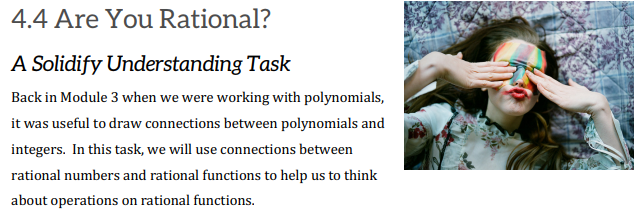 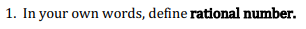 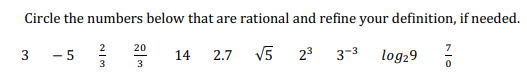 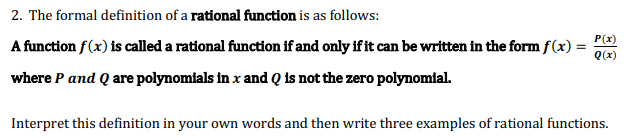 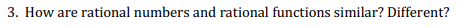 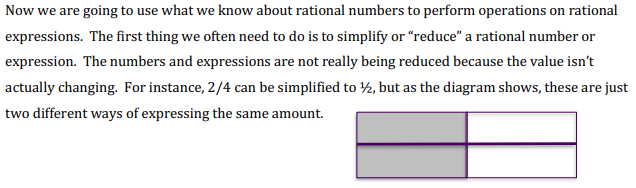 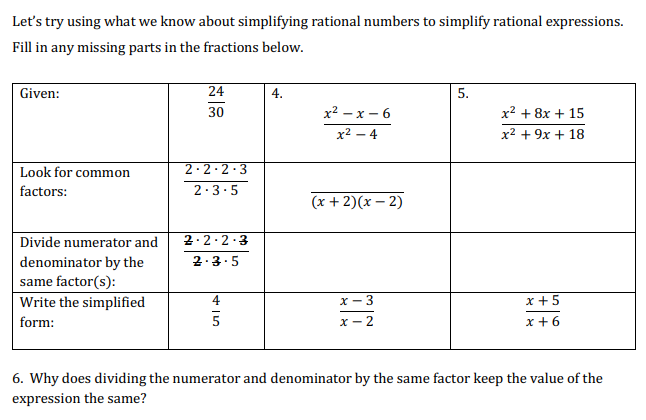 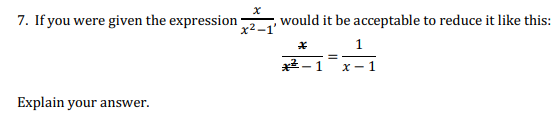 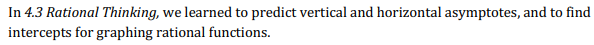 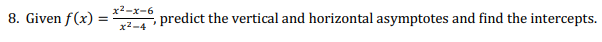 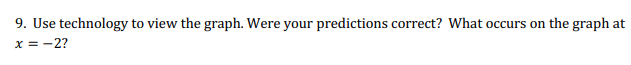 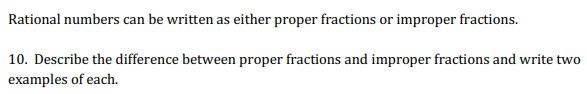 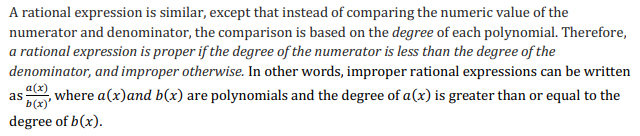 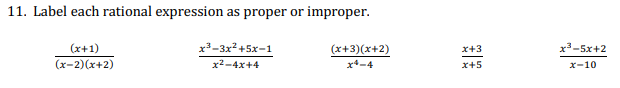 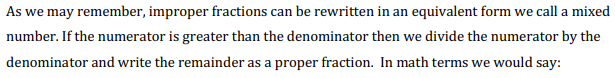 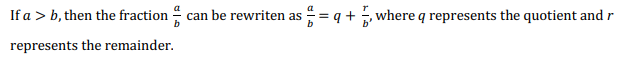 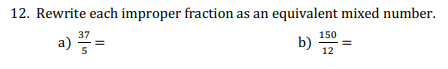 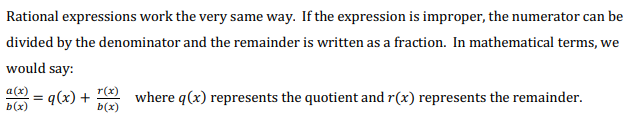 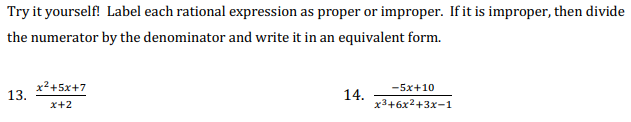 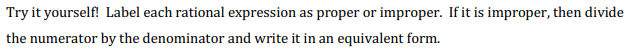 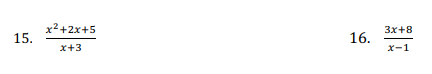 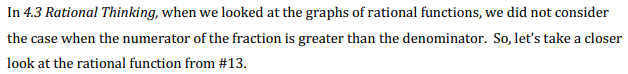 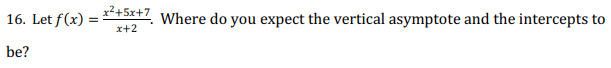 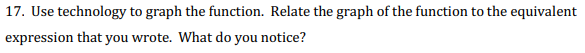 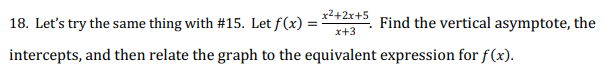 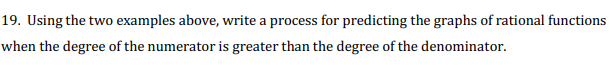 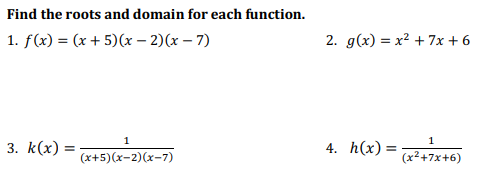 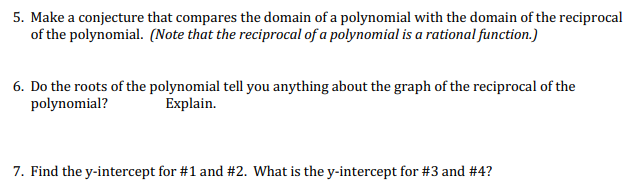 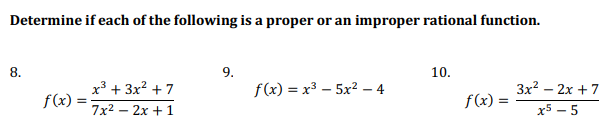 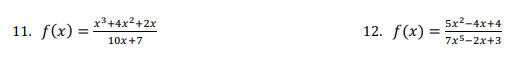 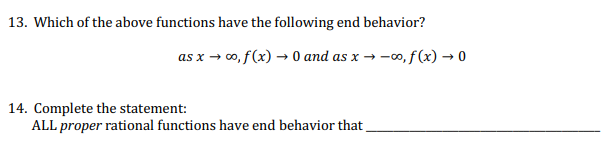 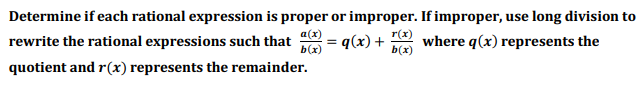 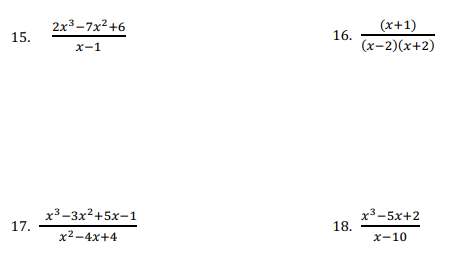 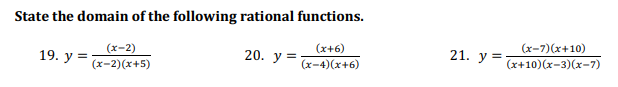 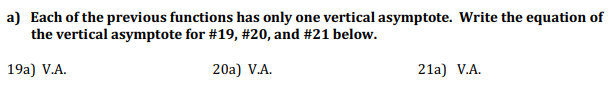 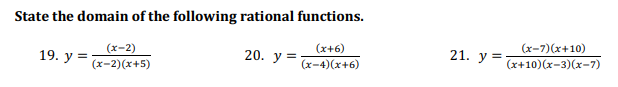 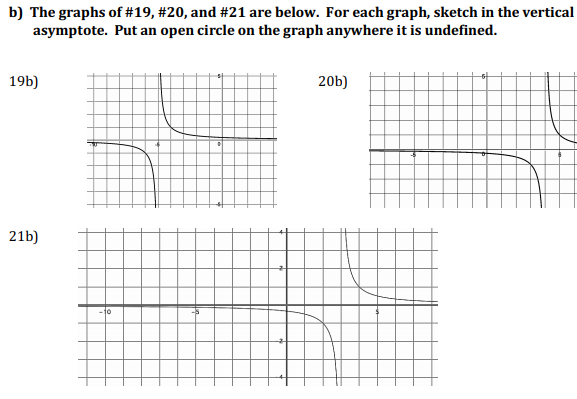